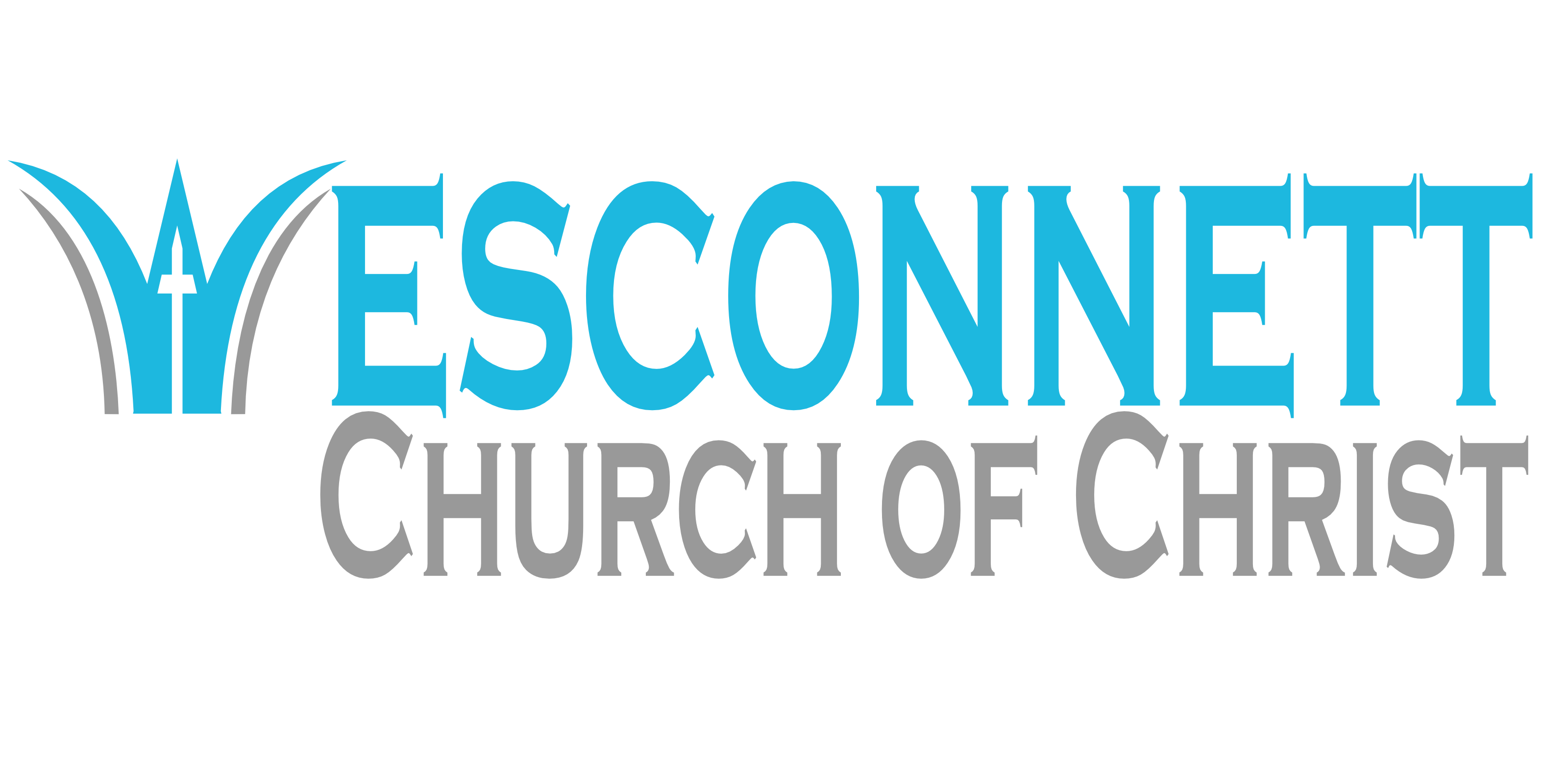 904-600-5604
Text Us Your Questions (No Calls)
Colossians
Chapter 4
Colossians 4:1
“Masters, give your bondservants what is just and fair, knowing that you also have a Master in heaven.”
Christian Graces
Colossians 4:2-6
Colossians 4:2
“Continue earnestly in prayer, being vigilant in it with thanksgiving;”
“Continue earnestly”
“To give constant attention to a thing”
1 Thessalonians 5:17
“pray without ceasing”
“Vigilant”
“To be watchful in”
1 Peter 5:8
“Be sober, be vigilant; because your adversary the devil walks about like a roaring lion, seeking whom he may devour.”
“thanksgiving”
“the giving of thanks”
Colossians 3:17
“And whatever you do in word or deed, do all in the name of the Lord Jesus, giving thanks to God the Father through Him.”
1 Thessalonians 5:18
“in everything give thanks; for this is the will of God in Christ Jesus for you.”
Colossians 4:3
“meanwhile praying also for us, that God would open to us a door for the word, to speak the mystery of Christ for which I am also in chains,”
“open to us a door”
Open = “to furnish opportunity to do something”

Door (thura) = “open to a teacher, i.e. the opportunity of teaching others”
Colossians 4:4
“that I may make it manifest, as I ought to speak.”
Colossians 4:5
“Walk in wisdom toward those who are outside, redeeming the time.”
“Walk in wisdom”
“Walk” = “to regulate one’s life, to conduct oneself” “continual action”

“Wisdom” = “a devout and proper prudence in contact with men not disciples of Christ”
“redeeming the time”
“Redeeming” = “to buy up for oneself, for one’s use”

“time” = “opportune or seasonable time; idea of advantage”
Colossians 4:6
“Let your speech always be with grace, seasoned with salt, that you may know how you ought to answer each one.”
“seasoned with salt”
“Seasoned” = “to prepare, arrange; metaphorically pleasant and wholesome”
“seasoned with salt”
“Salt” = “a symbol of lasting harmony between people”
Salt protects food from going bad and preserves it unchanged so too must our speech
Final Greetings
Colossians 4:7-15
Colossians 4:7
“Tychicus, a beloved brother, faithful minister, and fellow servant in the Lord, will tell you all the news about me.”
Colossians 4:8
“I am sending him to you for this very purpose, that he may know your circumstances and comfort your hearts,”
Colossians 4:9
“with Onesimus, a faithful and beloved brother, who is one of you.  They will make known to you all things which are happening here.”
Colossians 4:10
“Aristarchus my fellow prisoner greets you, with Mark the cousin of Barnabas (about whom you received instructions: if he comes to you, welcome him),”
Colossians 4:11
“and Jesus who is called Justus.  These are my only fellow workers for the kingdom of God who are of the circumcision; they have proved to be a comfort to me.”
Colossians 4:12
“Epaphras, who is one of you, a bondservant of Christ, greets you, always laboring fervently for you in prayers, that you may stand perfect and complete in all the will of God.”
Colossians 4:13
“For I bear him witness that he has a great zeal for you, and those who are in Laodicea, and those in Hierapolis.”
Colossians 4:14
“Luke the beloved physicians and Demas greet you.”
2 Timothy 4:10
“for Demas has forsaken me, having loved this present world, and has departed for Thessalonica…”
“forsaken me”
“to abandon, desert, to leave in straits, leave helpless”
Colossians 4:15
“Greet the brethren who are in Laodicea, and Nymphas and the church that is in his house.”
Closing Exhortations and Blessings
Colossians 4:16-18
Colossians 4:16
“Now when this epistle is read among you, see that it is read also in the church of the Laodiceans, and that you likewise read the epistle from Laodicea.”
Colossians 4:17
“And say to Archippus, ‘Take heed to the ministry which you have received in the Lord, that you may fulfill it.’”
Colossians 4:18
“This salutation by my own hand – Paul. Remember my chains, Grace be with you.  Amen.”
Step by Step

O God, 
You are my God,
And I will ever 
Praise You.
(Repeat)
Step by Step

I will seek You
In the morning, 
And I will learn
To walk in 
Your ways,
Step by Step

And step by step
You’ll lead me,

And I will follow
You all of my days.
Step by Step

O God, 
You are my God,
And I will ever 
Praise You.
(Repeat)
Step by Step

I will seek You
In the morning, 
And I will learn
To walk in 
Your ways,
Step by Step

And step by step
You’ll lead me,

And I will follow
You all of my days.
Step by Step

And I will follow
You all of my days.

And I will follow
You all of my days.
Step by Step

And step by step
You’ll lead me,

And I will follow
You all of my days.
Light the Fire

I stand to praise You,
But I fall to my knees.

My spirit is willing, but my flesh
Is so weak.
Light the Fire

Light the fire
In my soul.

Fan the flame, 
Make me whole.
Light the Fire

Lord, You know 
Where I’ve been

So light the fire
In my heart again.
You Are The Song That I Sing

You are the words
And the music,

You are the song 
that I sing
You Are The Song That I Sing

You are the melody,
You are the harmony,

Praise to Your Name
I will bring.
You Are The Song That I Sing

You are the Lord of lords,
You are the mighty God,
 
You are the King of all kings,
You Are The Song That I Sing

So, now I give back
To You the song that
You gave to me,

You are the song 
That I sing.
To God Be The Glory

To God be the 
Glory, great things 
He hath done;
To God Be The Glory

So loved He the
World that He 
Gave us His son,
To God Be The Glory

Who yielded His 
Life an atonement 
For sin,
To God Be The Glory

And opened the
Life-gate that all 
May go in.
To God Be The Glory

Praise the Lord,
Praise the Lord,

Let the earth hear
His voice!
To God Be The Glory

Praise the Lord,
Praise the Lord,

Let the people
Rejoice!
To God Be The Glory

O come to the 
Father, thru
Jesus the Son,
To God Be The Glory

And give Him the 
glory,

Great things
He hath done.
Jesus Loves Me

Jesus loves me this I know
For the Bible tells me so

Little ones to Him belong
They are weak, but His is strong
Jesus Loves Me

Yes, Jesus loves me
Yes, Jesus loves you
Yes, Jesus loves us

The Bible tells me so